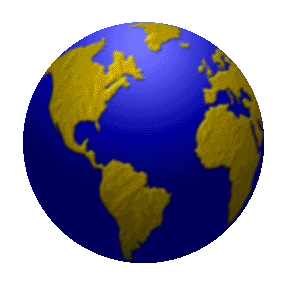 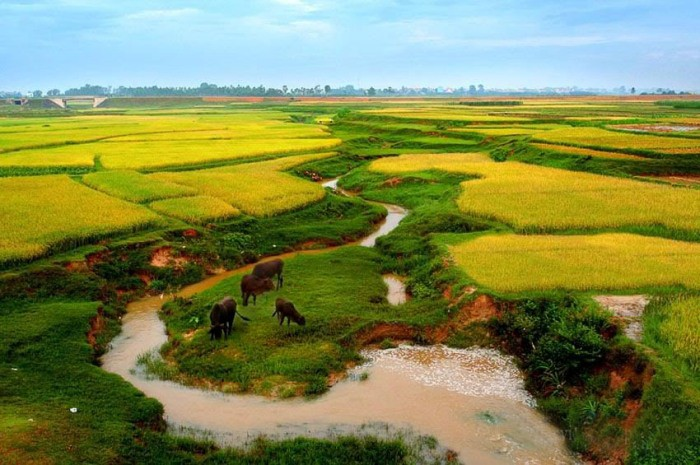 Địa lí 9
TRƯỜNG THCS CẨM ĐOÀI
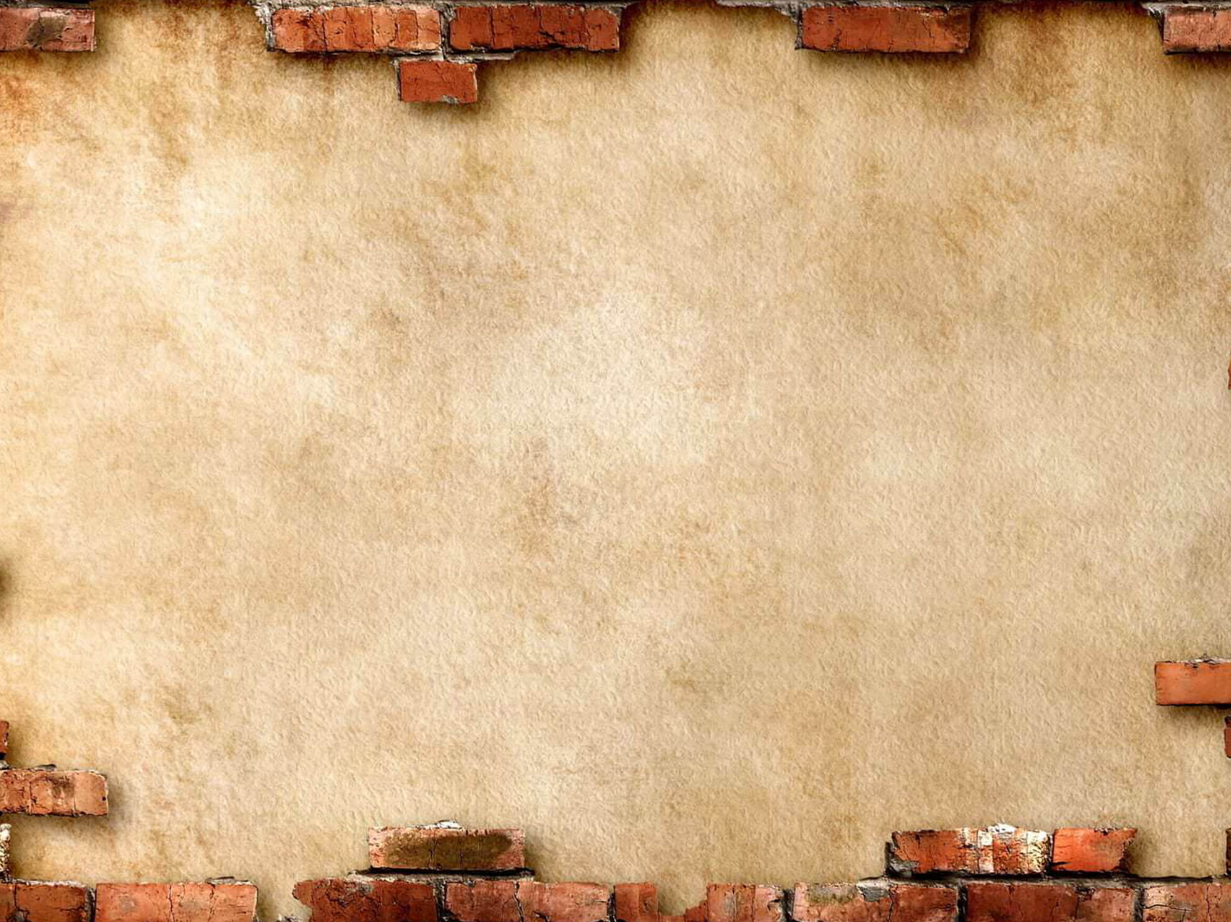 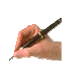 Bài 36. 
Vùng đồng bằng sông Cửu Long (tiếp theo)
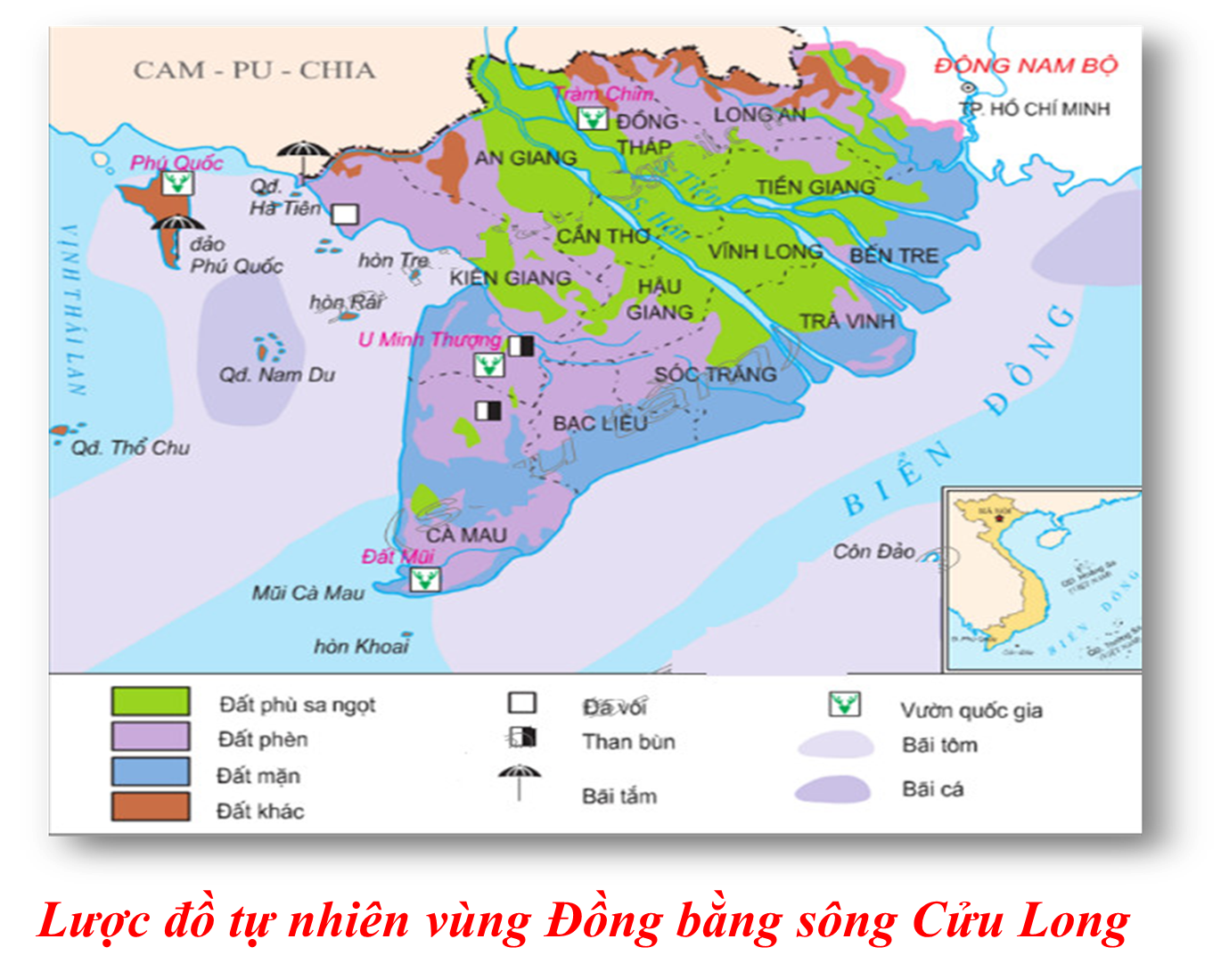 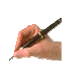 IV. Tình hình phát triển kinh tế
1. Nông nghiệp
Bảng 36.1 Diện tích, sản lượng lúa ở ĐB sông Cửu Long và cả nước (2002)
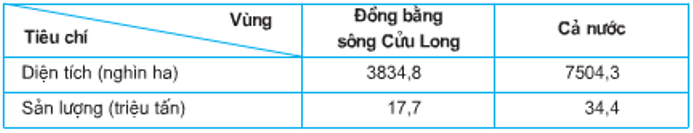 Tính tỉ lệ phần tram diện tích và sản lượng lúa của ĐB SCL so với cả nước
Nêu ý nghĩa của việc sản xuất lương thực ở ĐB này
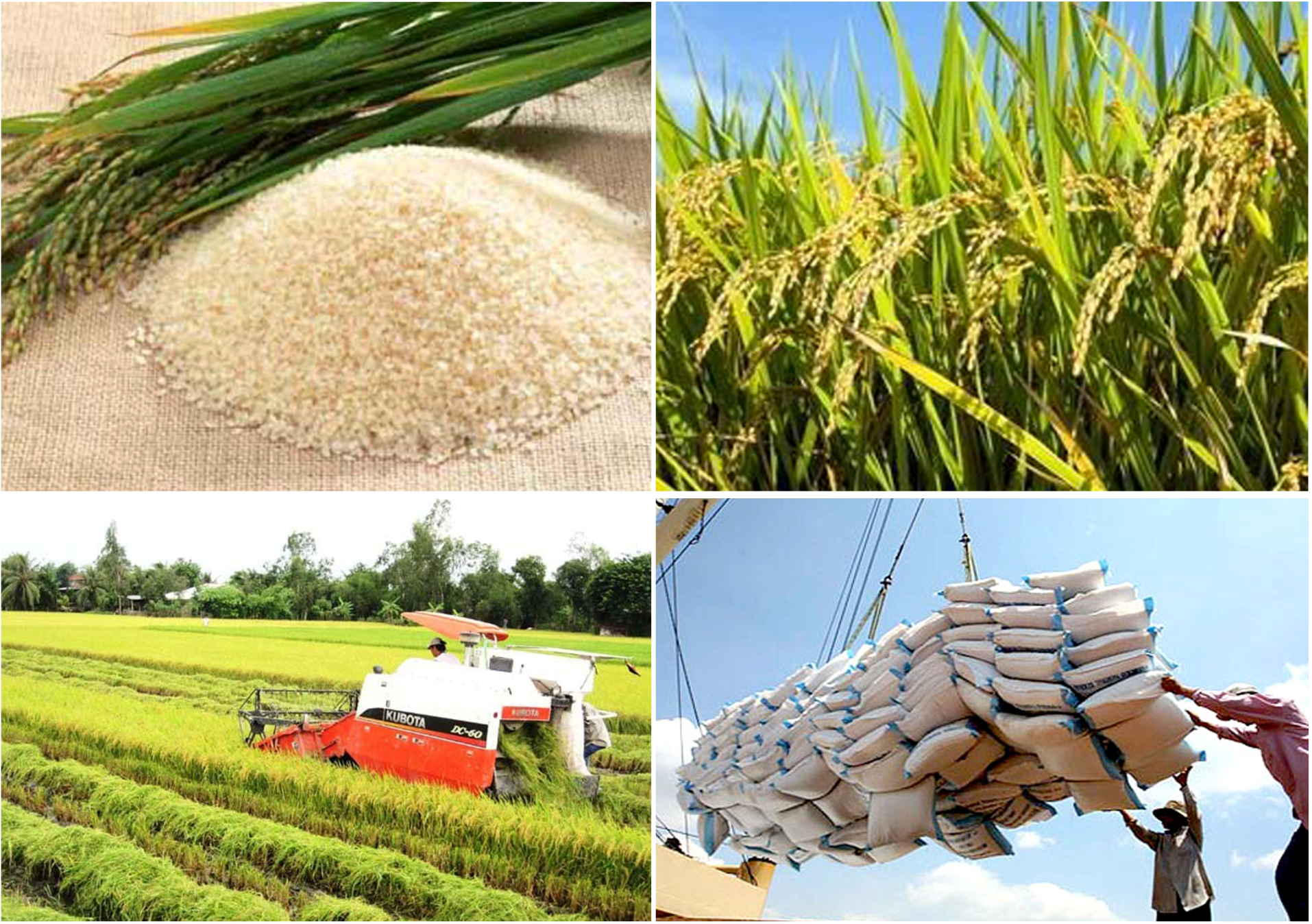 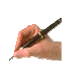 - Là vùng trọng điểm lúa lớn nhất của cả nước (chiếm 51,1% diện tích và 51,5% sản lượng lúa cả nước).
+ Bình quân lương thực theo đầu người đạt 1066,3 kg; gấp 2,3 lần trung bình cả nước (năm 2002).
+ Là vùng xuất khẩu gạo chủ lực của nước ta.
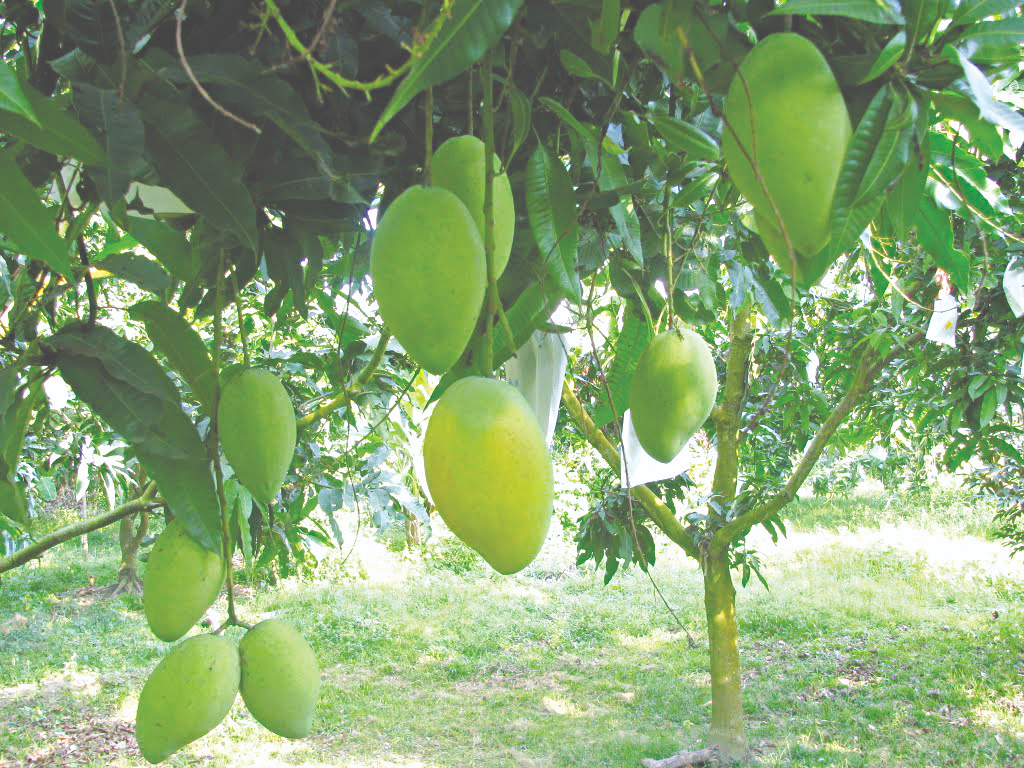 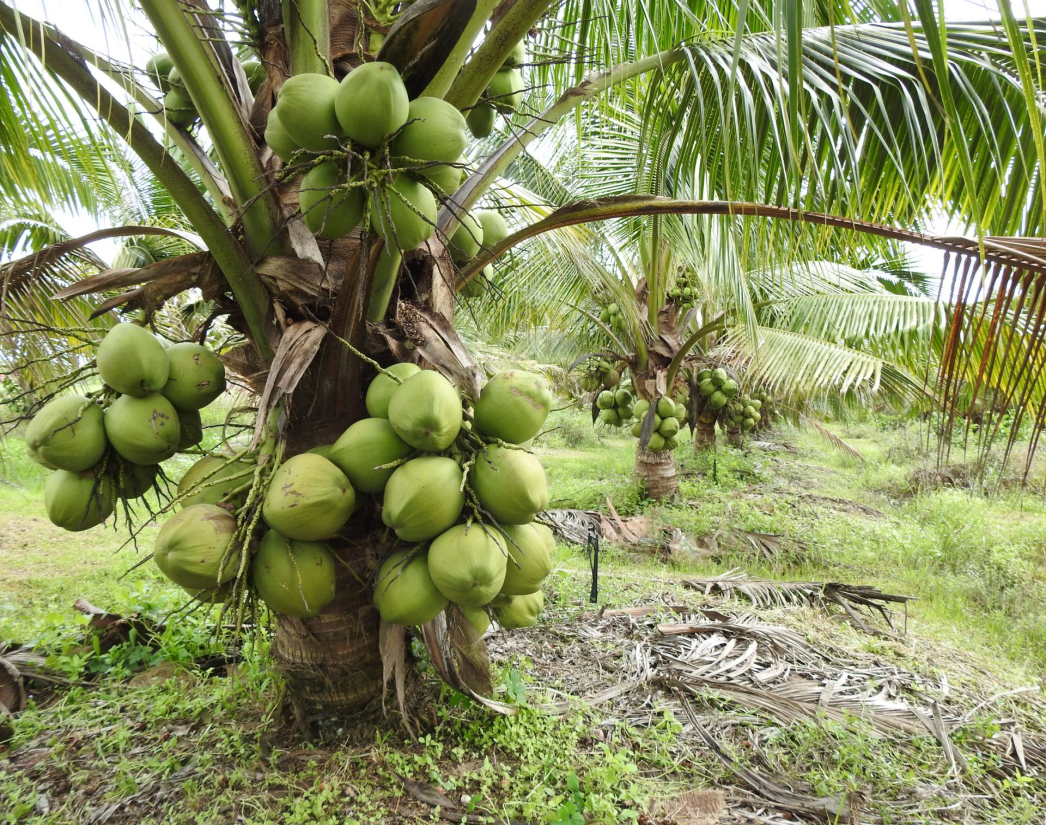 Dừa
Xoài
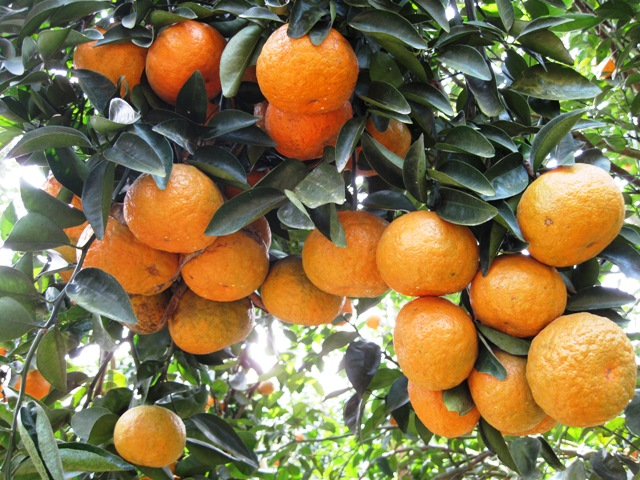 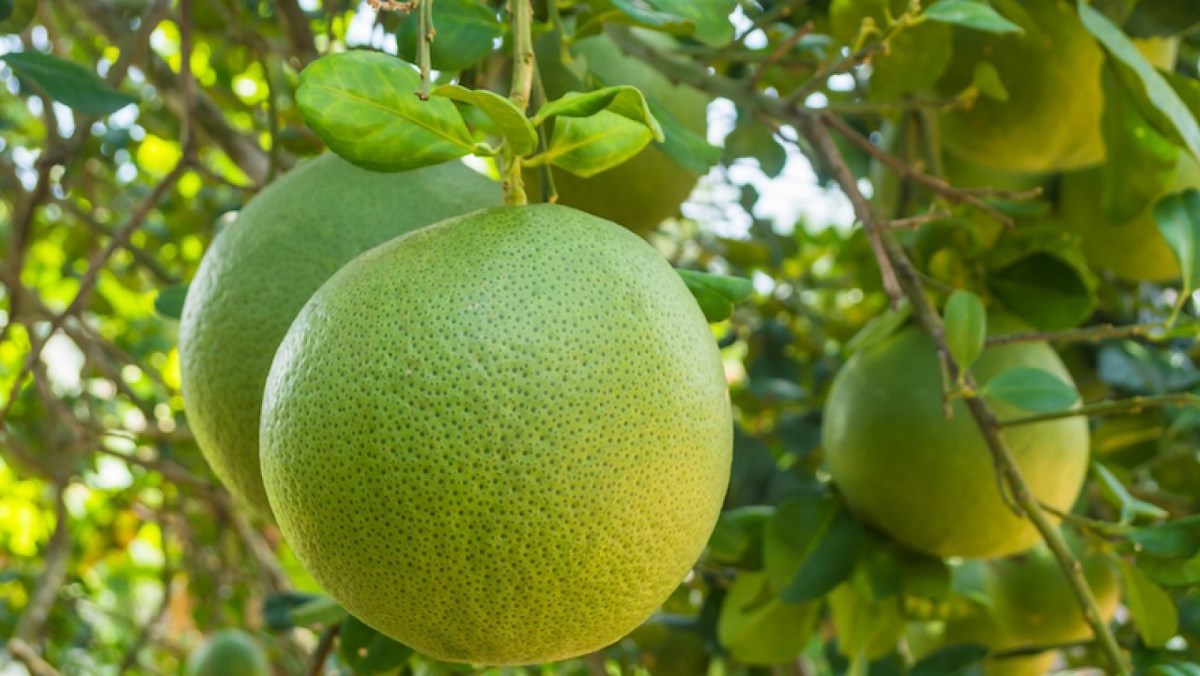 Cam
Bưởi
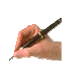 - Vùng trồng cây ăn quả nhiệt đới lớn nhất nước ta: xoài, dừa, cam, bưởi …
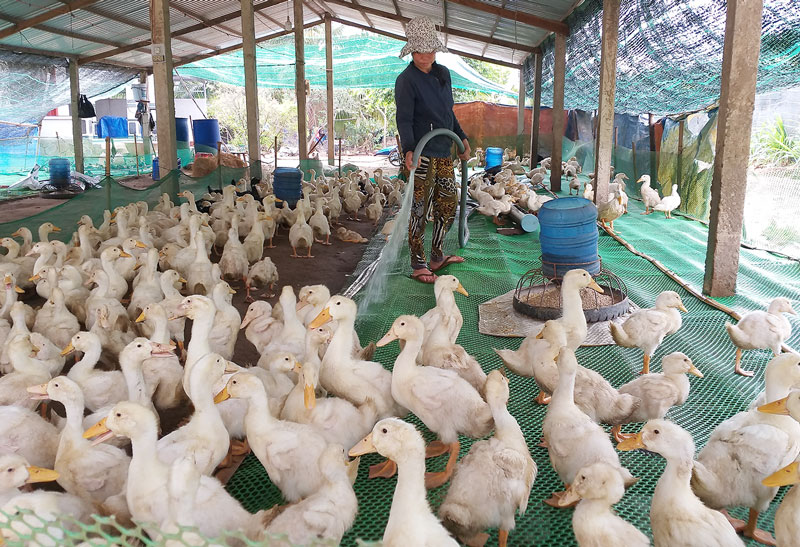 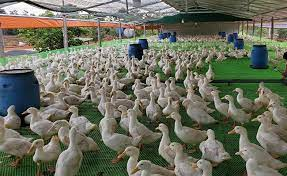 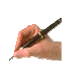 - Nghề nuôi vịt đàn phát triển mạnh.
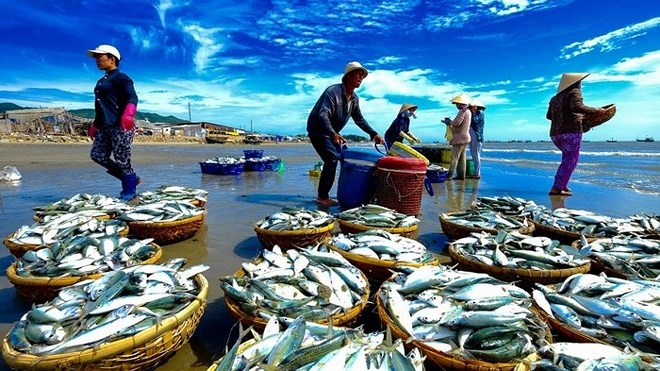 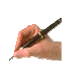 - Tổng sản lượng thủy sản chiếm hơn 50% cả nước, nghề nuôi trồng thủy sản, đặc biệt nghề nuôi tôm, cá nước ngọt xuất khẩu phát triển mạnh.
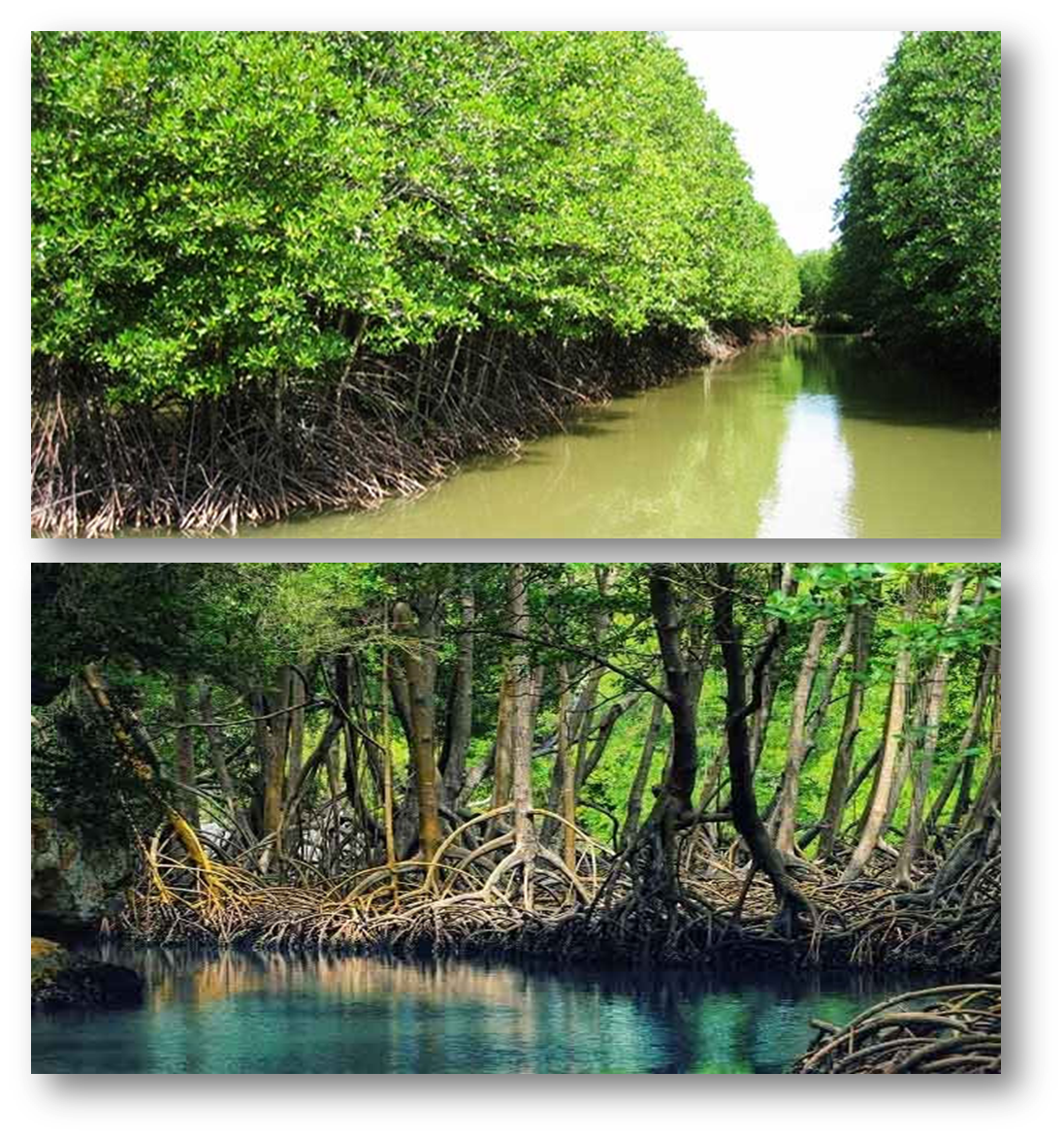 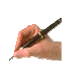 - Nghề rừng cũng giữ vị trí rất quan trọng, đặc biệt là trồng rừng ngập mặn ven biển và trên bán đảo Cà Mau.
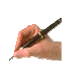 2. Công nghiệp
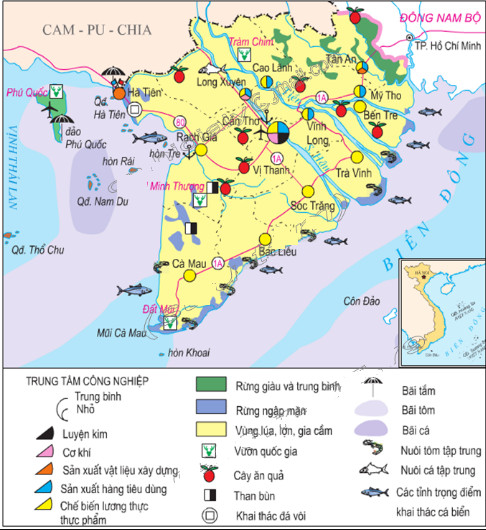 Kể tên các ngành công nghiệp chính của vùng Đồng bằng Sông Cửu Long
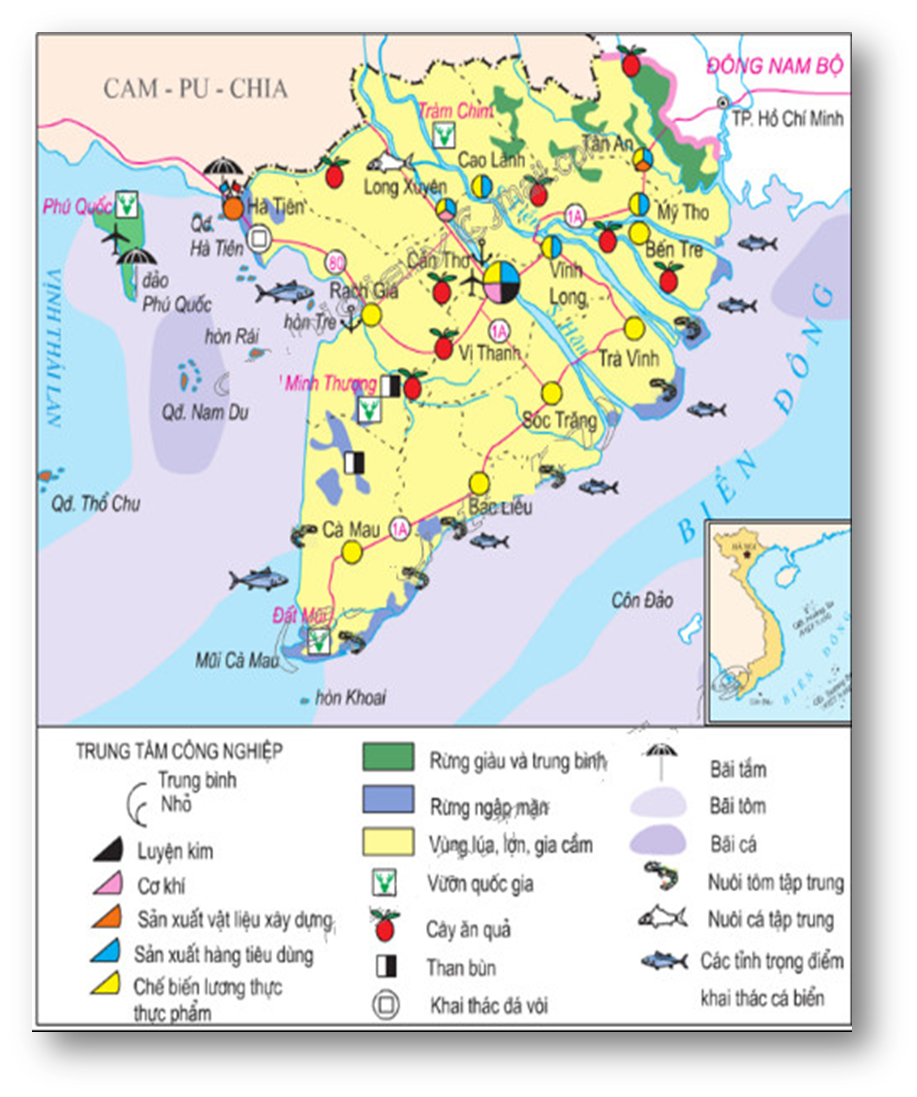 Xác định các TP, thị xã có cơ sở CN chế biến lương thực thực phẩm?
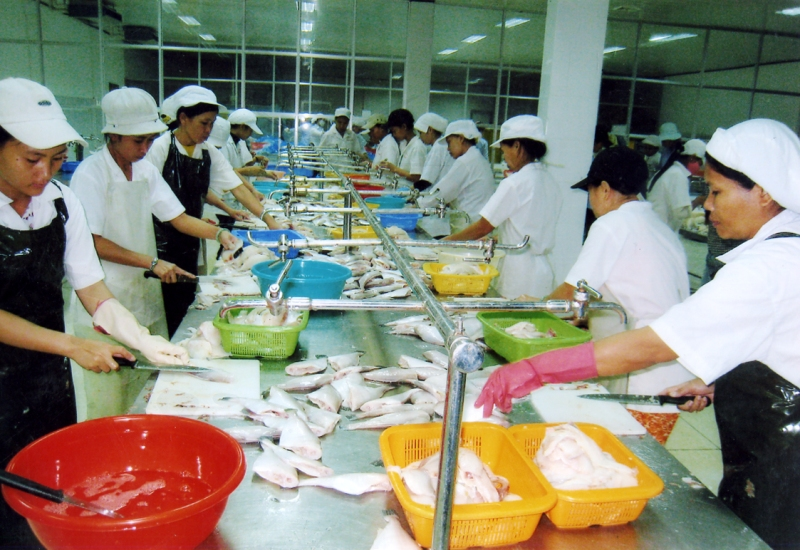 Chế biến lương thực, thực phẩm
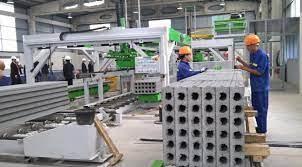 Sản xuất vật liệu xây dựng
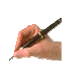 - Tỉ trọng sản xuất công nghiệp còn thấp
- Các ngành công nghiệp quan trọng: chế biến lương thực thực phẩm, vật liệu xây dựng, cơ khí .
- Công nghiệp phân bố chủ yếu ở các thành phố, thị xã, đặc biệt là Cần Thơ.
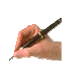 3. Dịch vụ
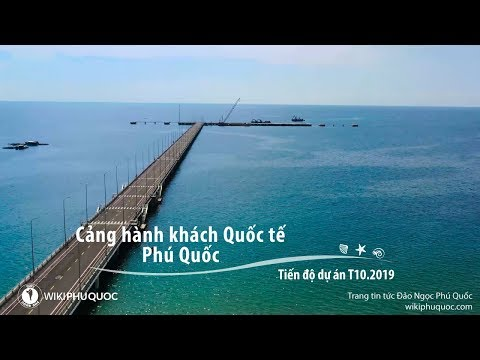 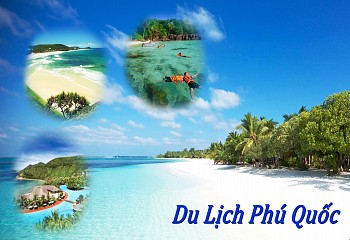 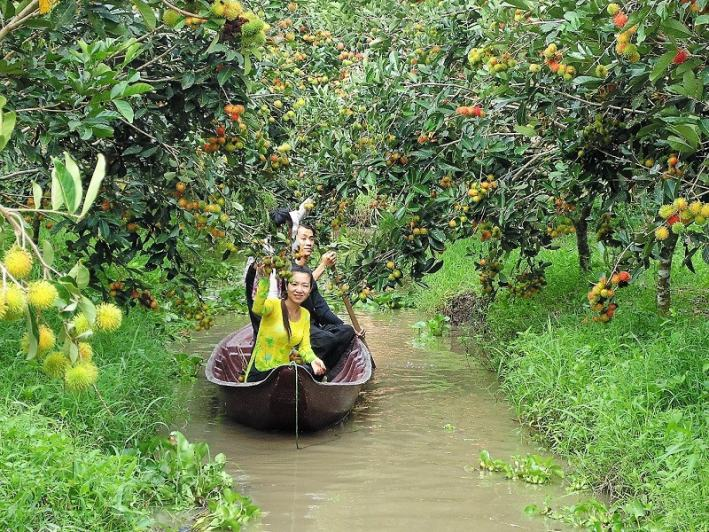 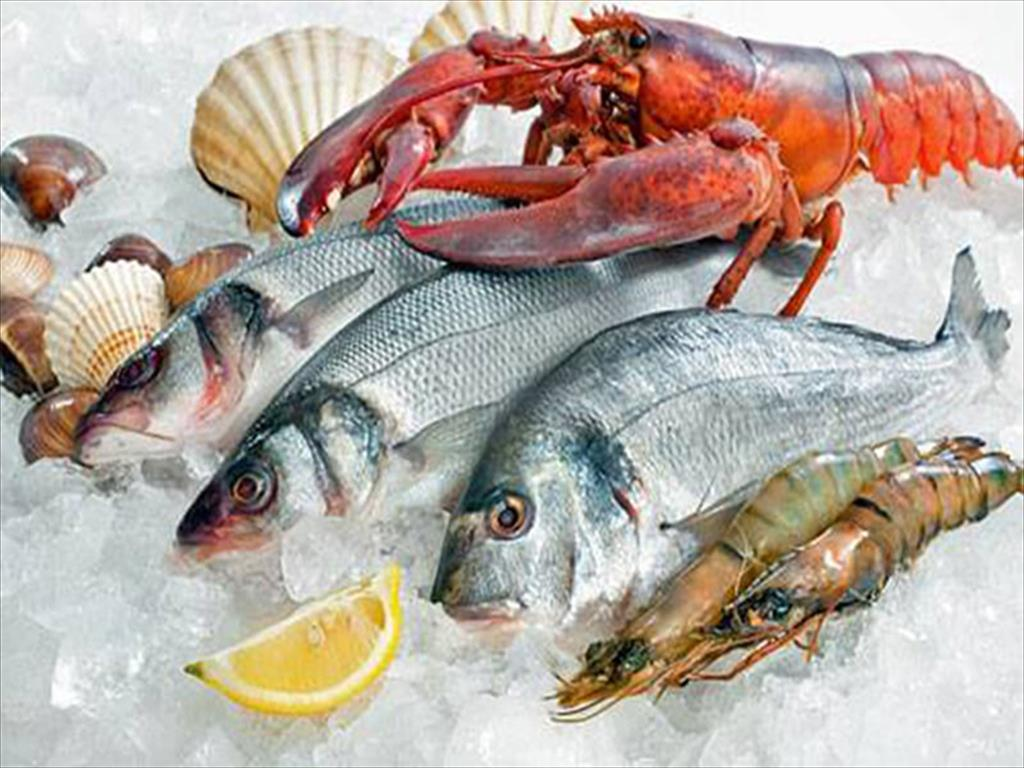 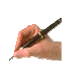 - Hoạt động xuất khẩu: hàng xuất khẩu chủ lực là gạo, thủy sản đông lạnh, hoa quả.
- Giao thông đường thủy giữ vai trò quan trọng trong đời sống và hoạt động giao lưu kinh tế.
- Du lịch sinh thái phát triển: du lịch sông nước, miệt vườn, biển đảo.
V. Các trung tâm kinh tế
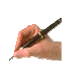 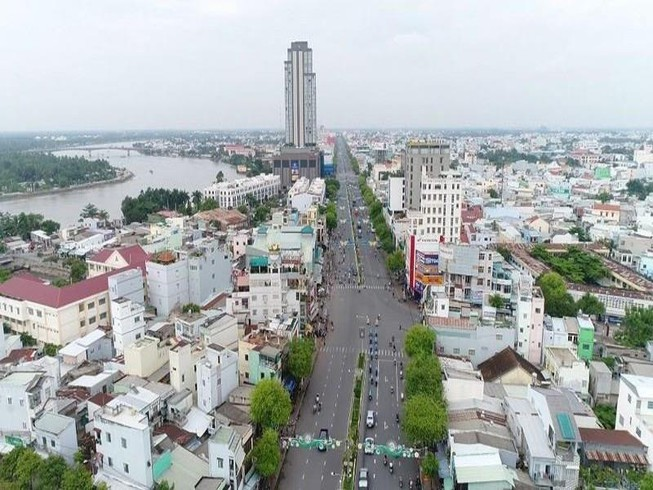 Cần Thơ
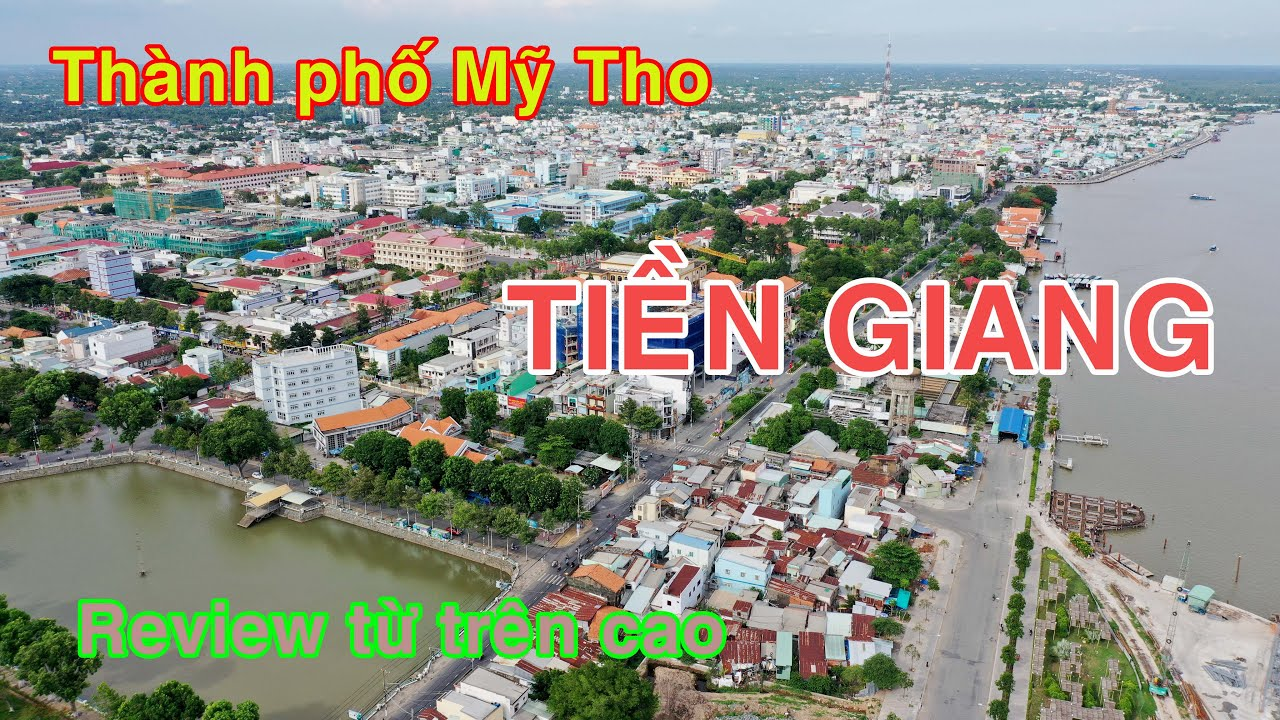 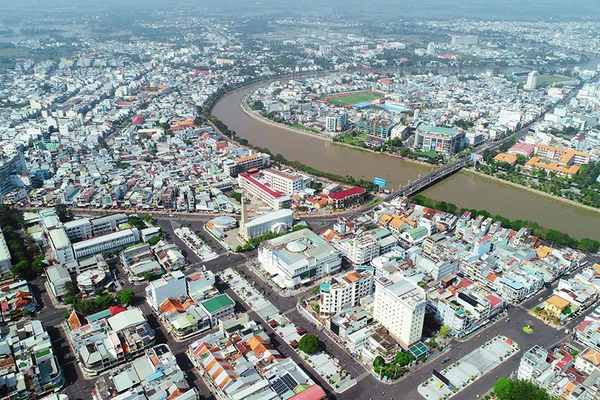 Long Xuyên- An Giang